Ай-Ти-Про
Практические вопросы централизованного управления рабочими местами для гособлака на базе RedOS.
Дружинин Николай
технический директор
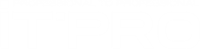 Тренды
Импортозамещение
Усиление обеспечения мер безопасности государственных структур.
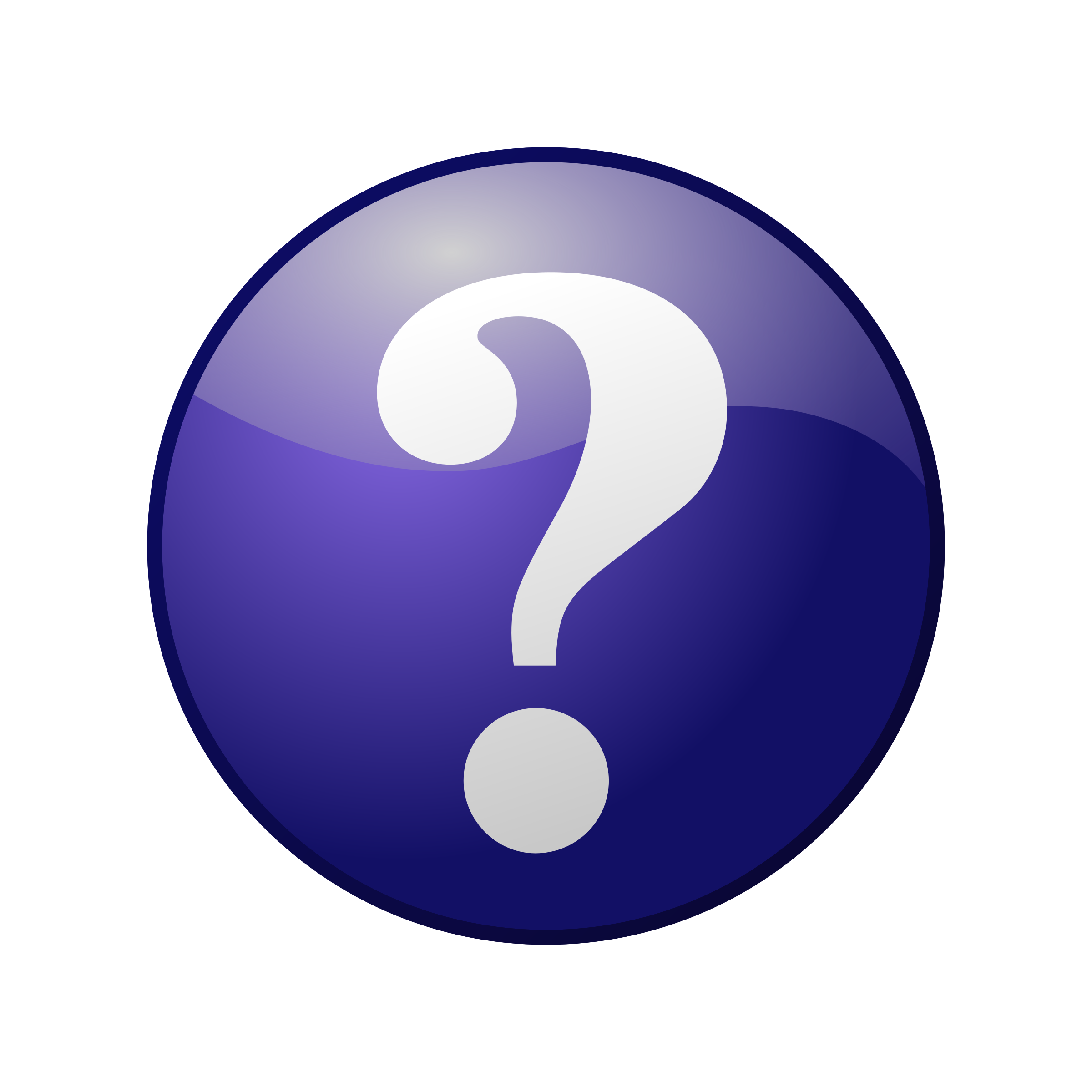 Цифровизация экономики 
Цифровая трансформация предприятий
Реализация программ развития, например НТИ
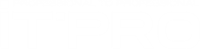 Инфраструктура
Совместимость
Управляемость
Предсказуемость
Масштабируемость
Безопасность
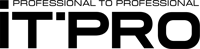 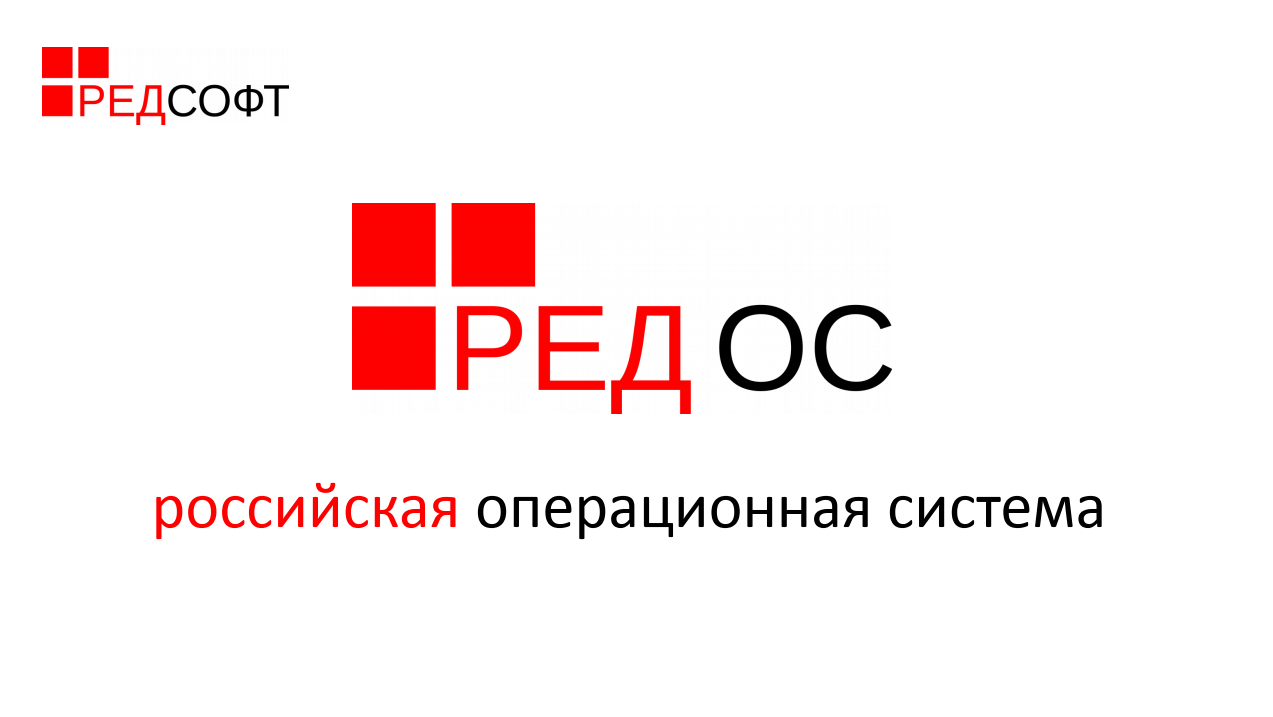 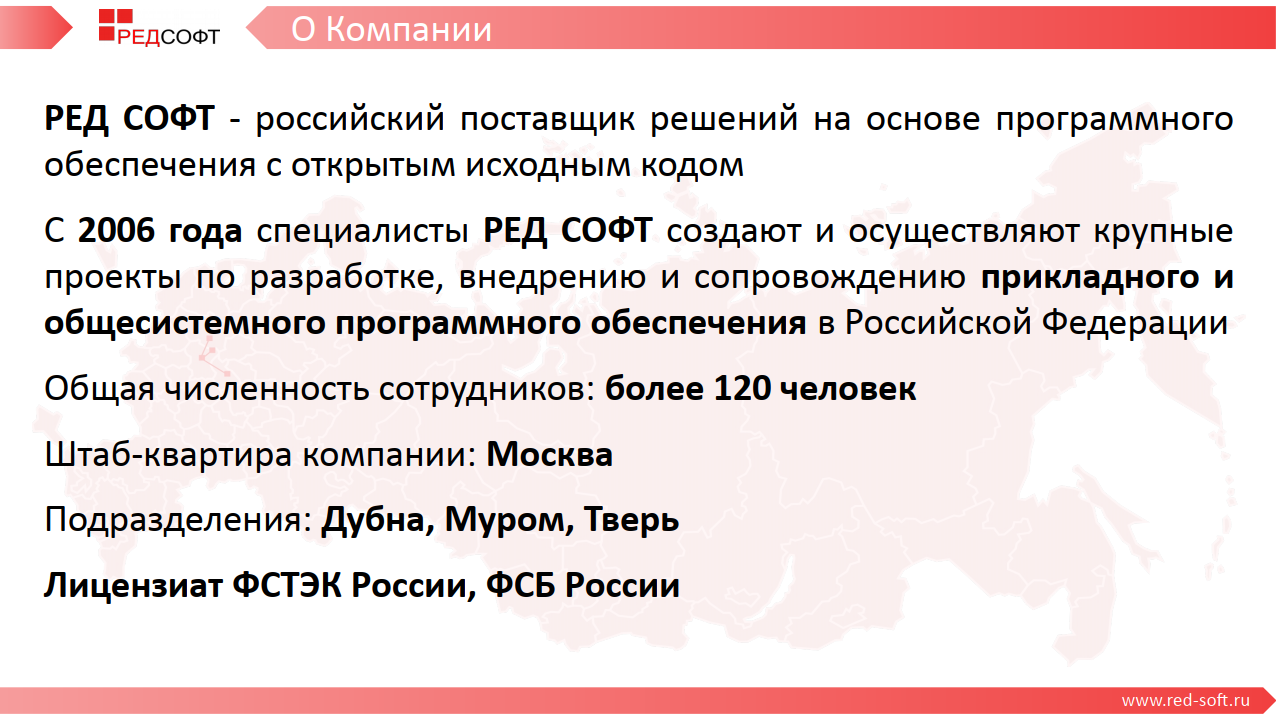 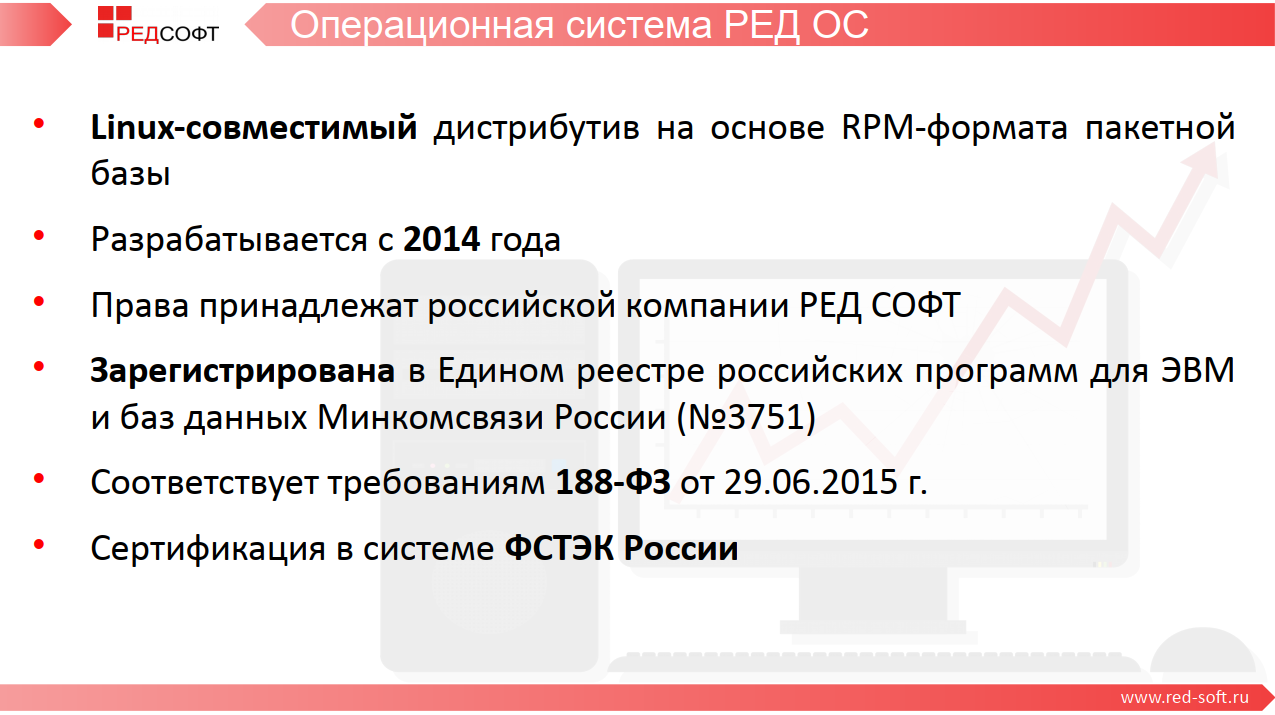 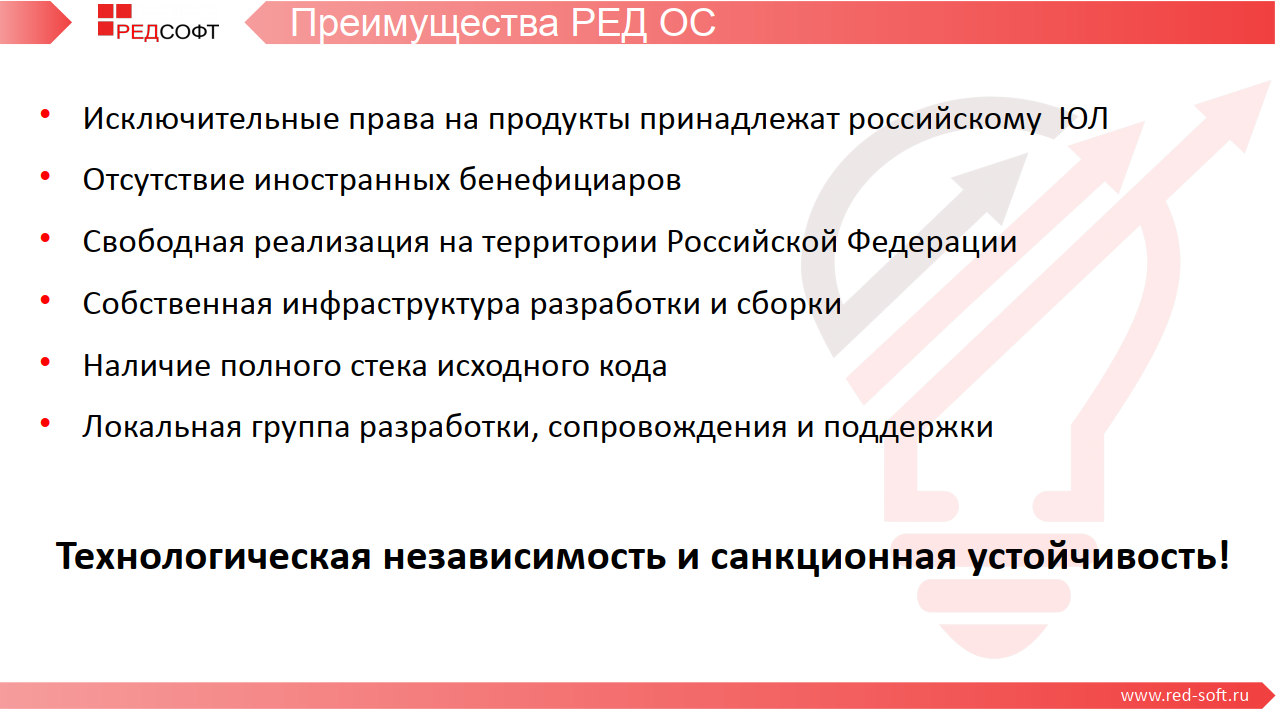 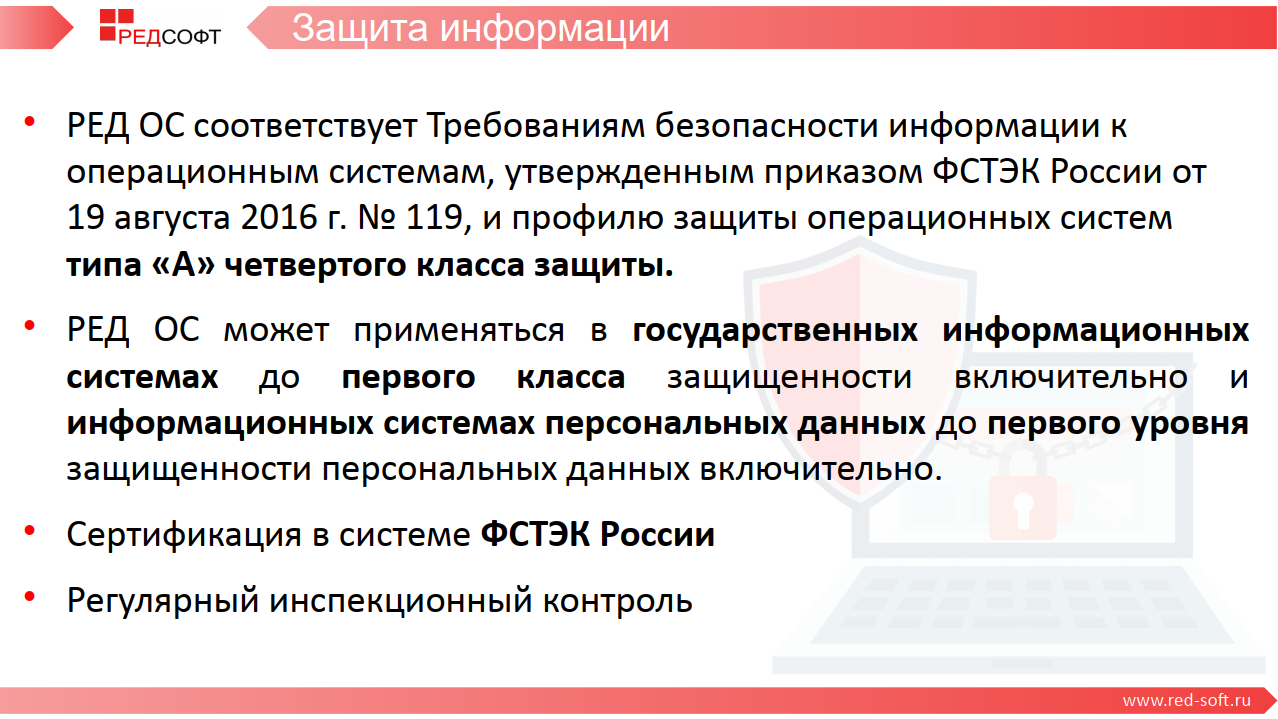 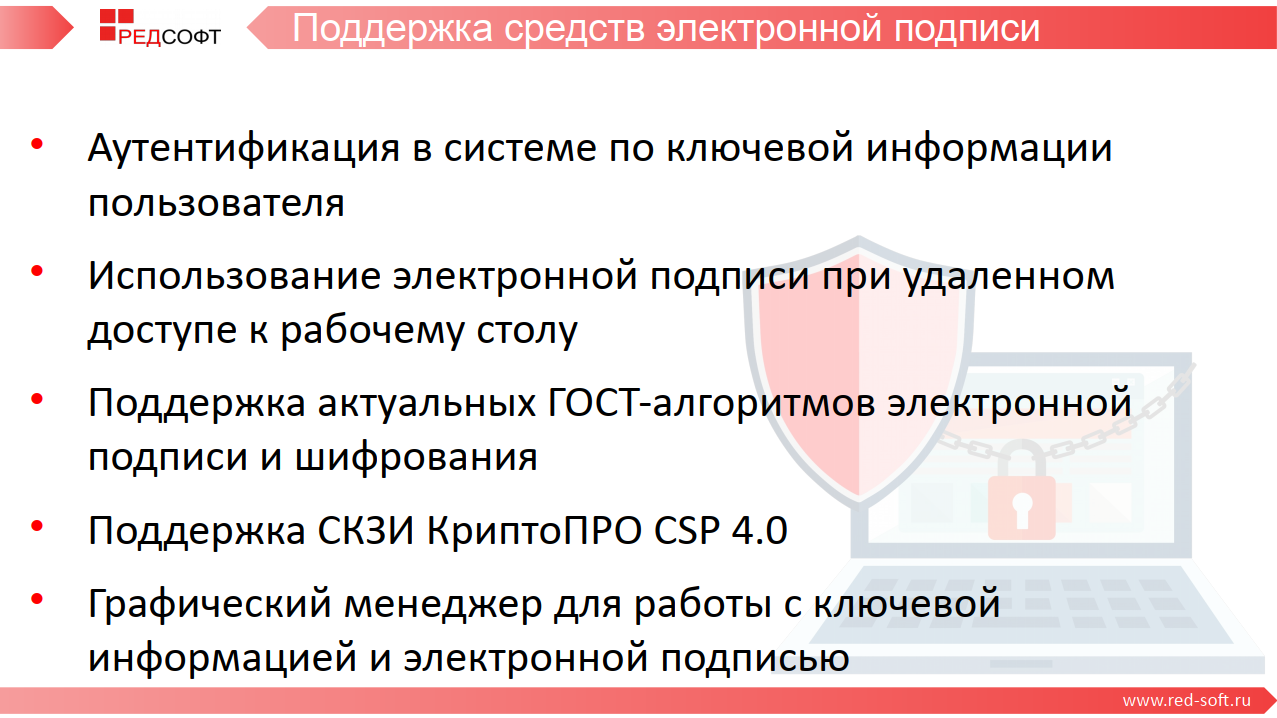 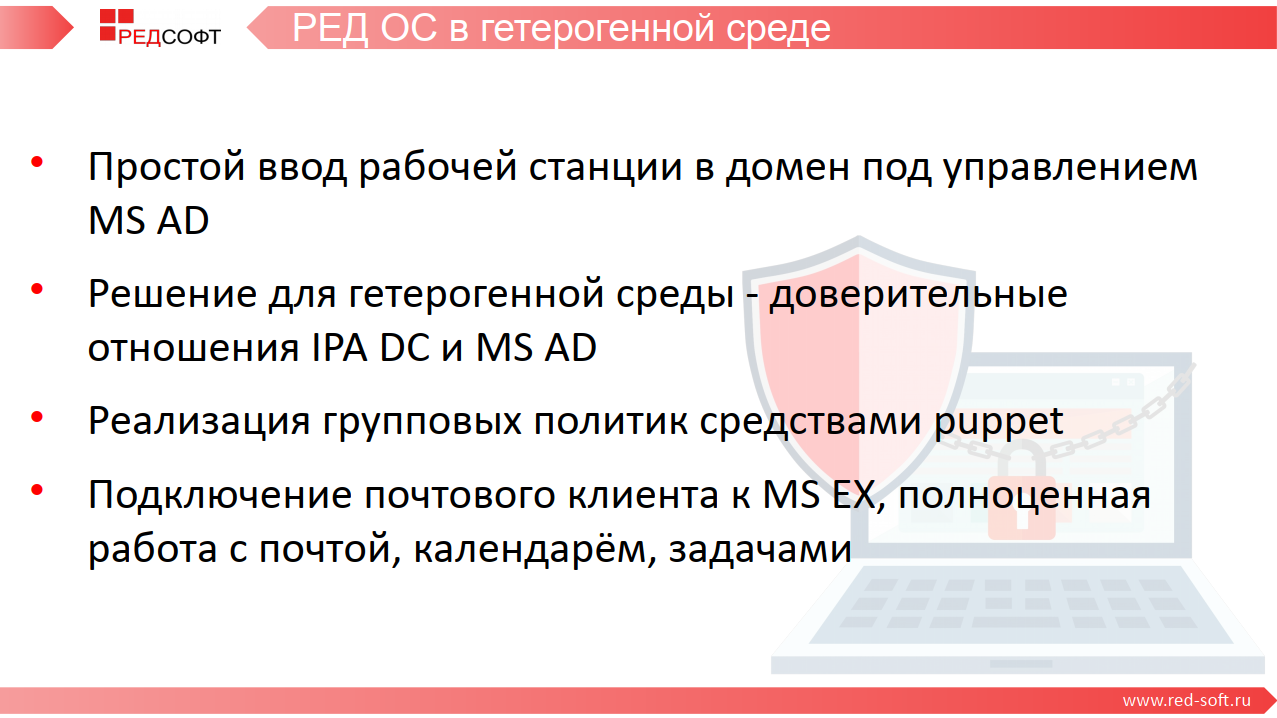 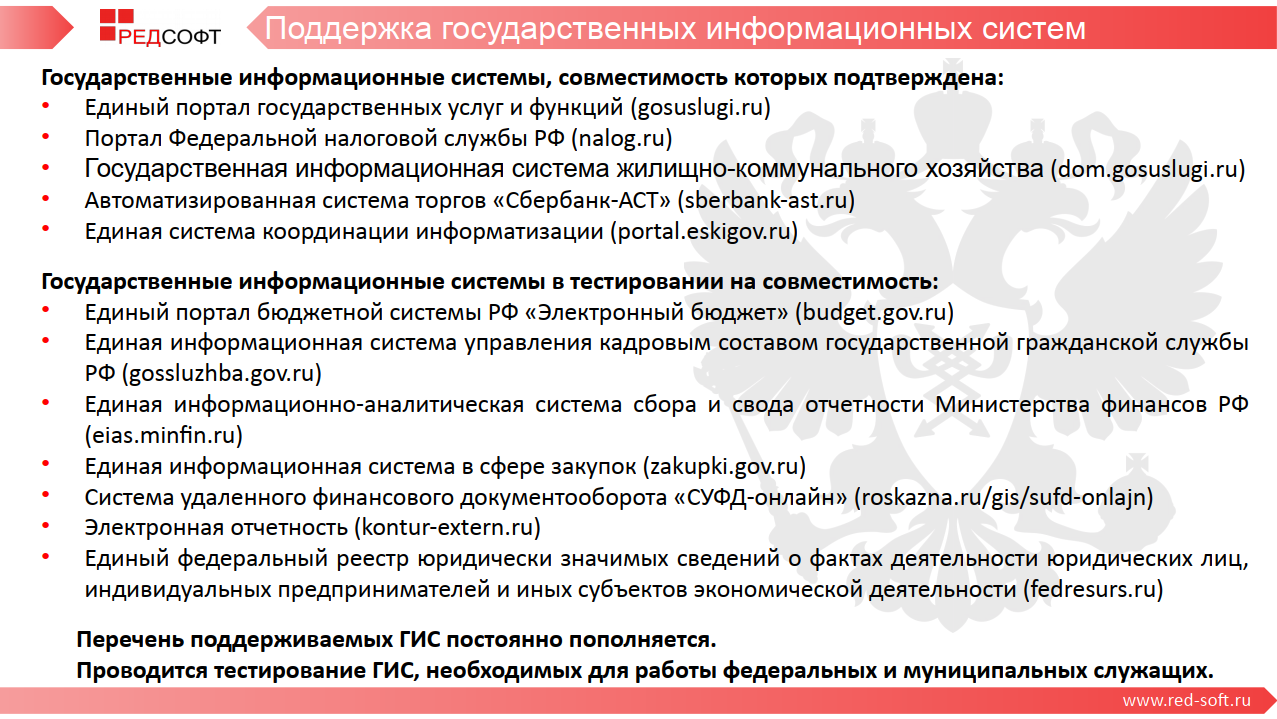 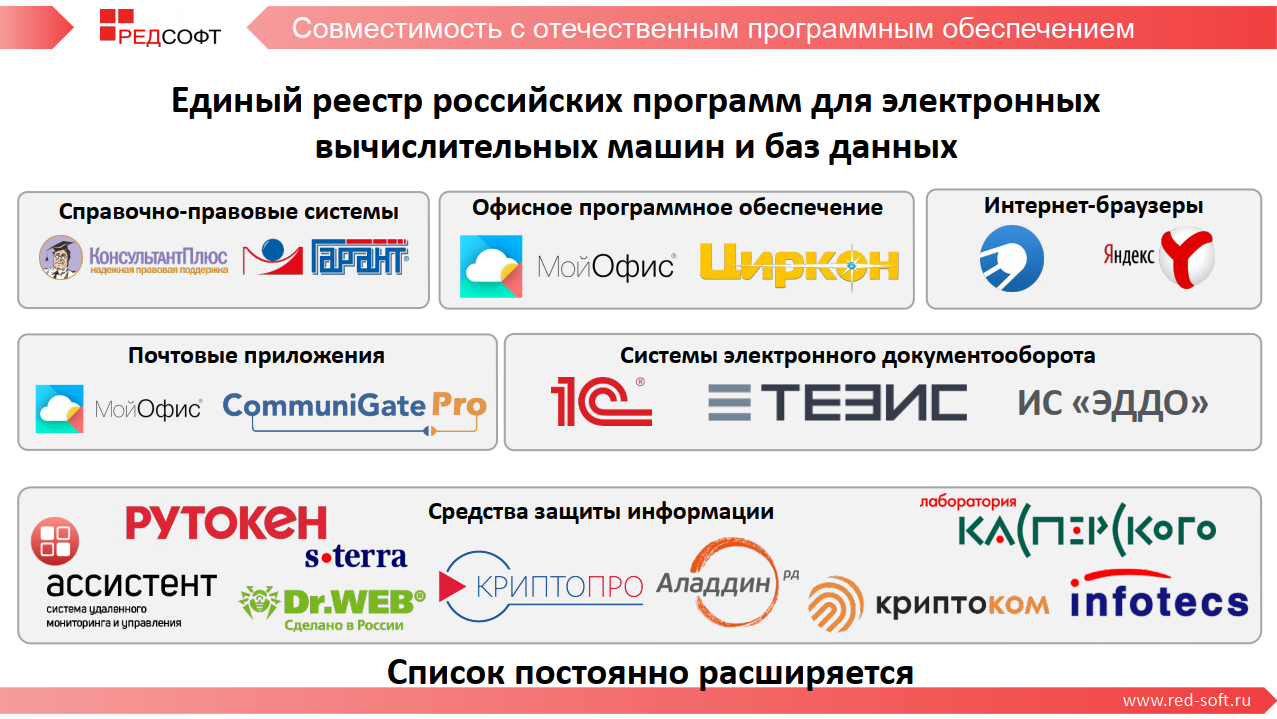 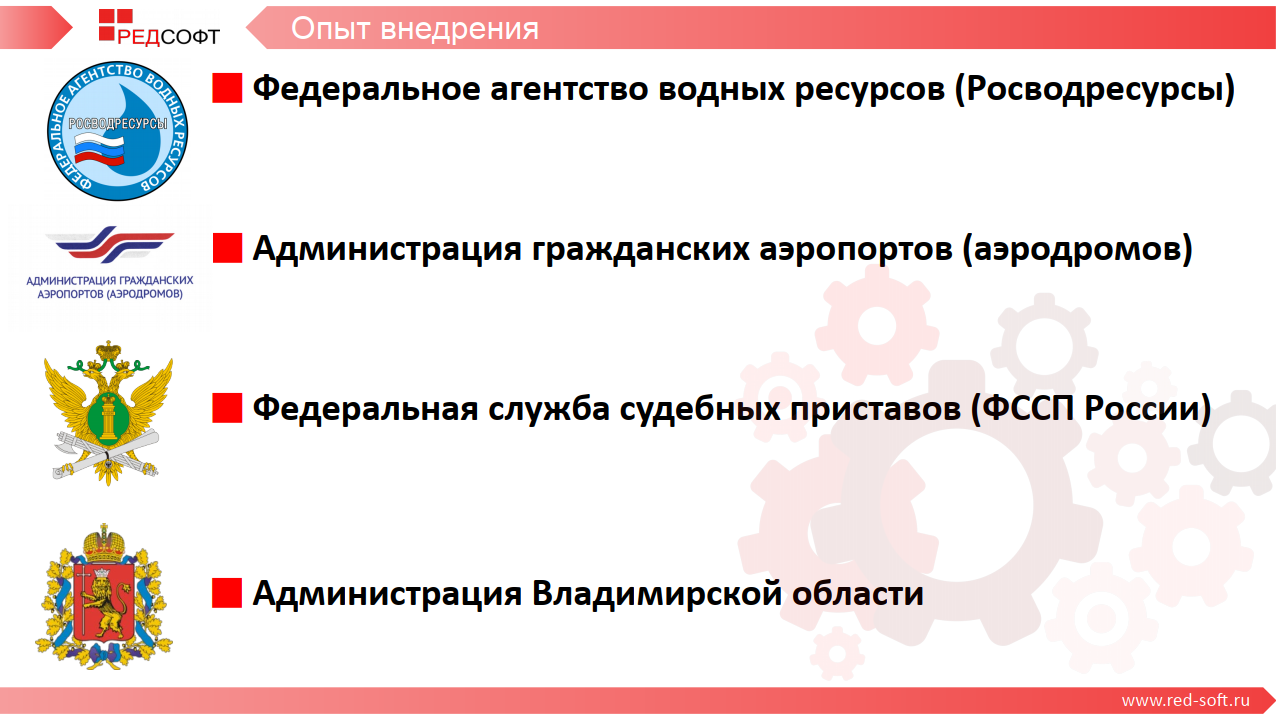 FreeIPA (Free Identity, Policy and Audit)
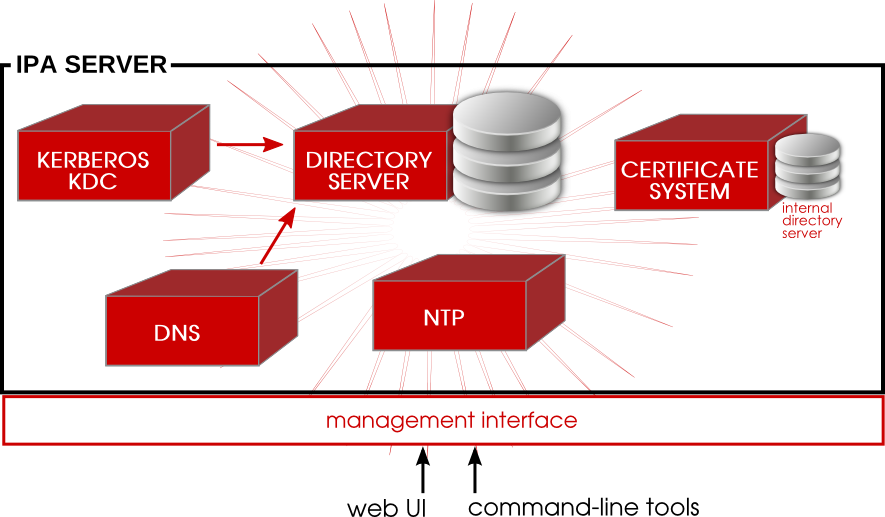 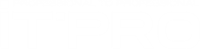 Сценарий 1 - переходный
Два домена – Windows AD и домен FreeIPA.
Установлены доверительные отношения.
После установления доверительных отношений между доменами пользователи AD получают возможность авторизоваться и входить на рабочие станции в домене под управлением FreeIPA, пользуясь своими идентификаторами, присвоенными в домене AD и наоборот.
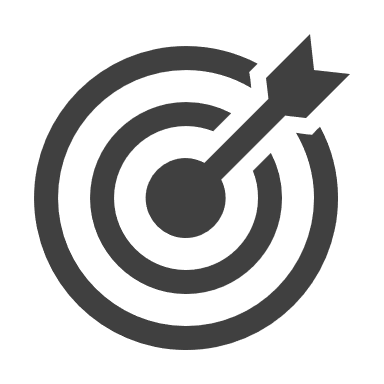 Поддержка многодоменной структуры отсутствует, как на уровне кода, так и на уровне базы данных Samba (которую использует FreeIPA). Фактически нет реализации глобального каталога.
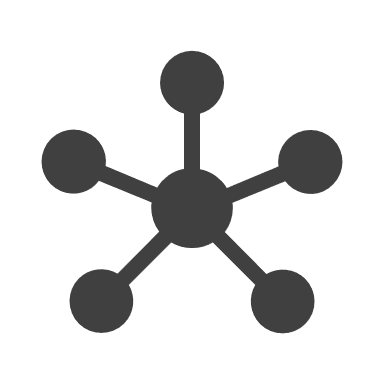 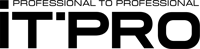 Сценарий 2 - переходный
Два домена – Windows AD и домен FreeIPA.
Репликация пользователей из AD в домен FreeIPA.
При репликации возможен перенос пользователей только в одну сторону AD -> FreeIPA.
Блокировка пользователя работает в обе стороны.
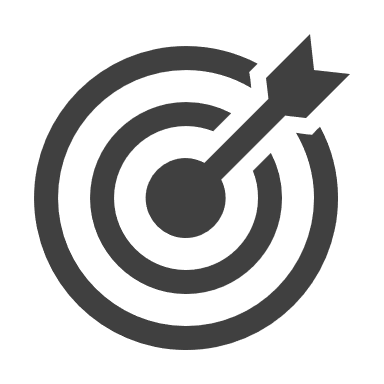 Поддержка многодоменной структуры отсутствует, как на уровне кода, так и на уровне базы данных Samba (которую использует FreeIPA). Фактически нет реализации глобального каталога.
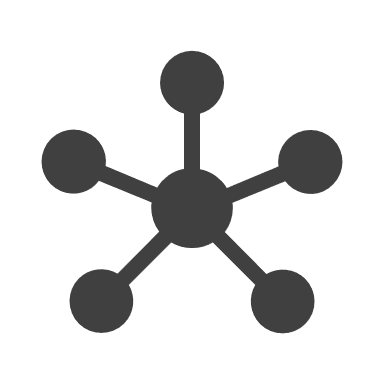 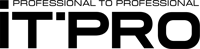 Сценарий 3 - завершающий
Остается только 1 домен FreeIPA.
Работа пользователей Windows в домене FreeIPA.
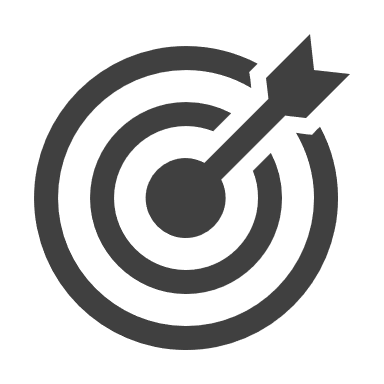 Требуется установка доп ПО – клиента на ПК c Windows.
Авторизация пользователей возможна, нет управления политиками безопасности. Решение пока рассматривается как нестабильное.
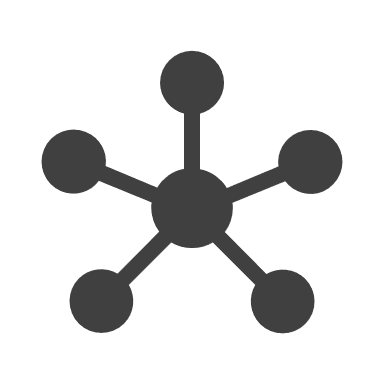 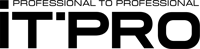 Сценарий 4. Дружим с WEB системами
Например авторизация пользователей OnlyOffice
OnlyOffice использует LDAP для синхронизации пользователей:
Пароли в открытом виде. (port 389) 
Пароли по безопасному соединению с помощью StartTLS (port 389) 
Пароли по безопасному соединению по протоколу SSL (port636)
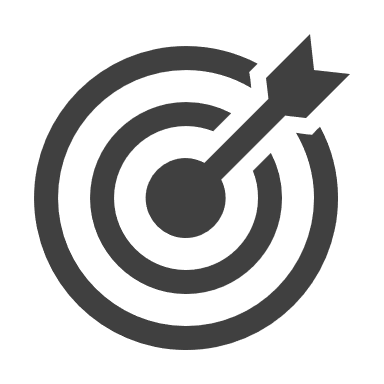 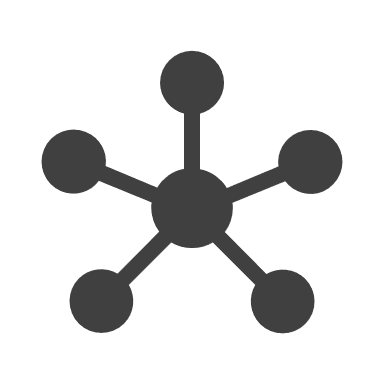 Можно настроить авторизацию пользователей через SSL в LDAP(FreeIPA).
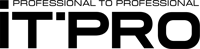 Обеспечение надежности
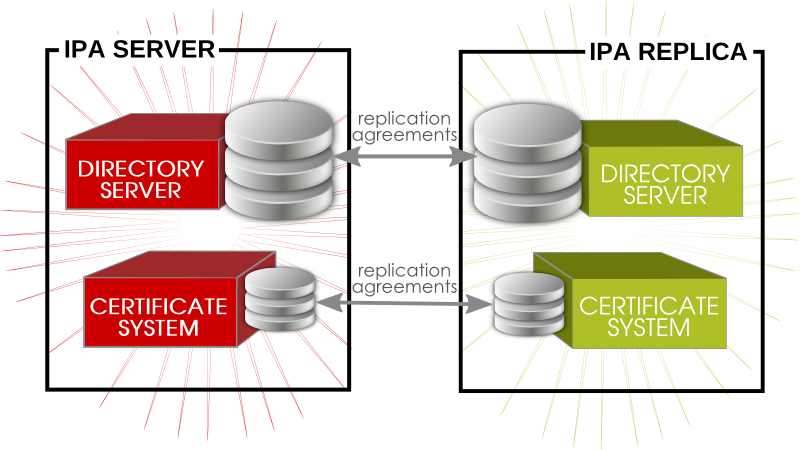 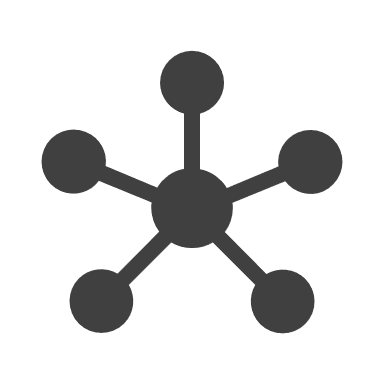 В случае отказа одного из доменов пользователи могут авторизовываться в другом
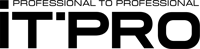 Вместо послесловия …
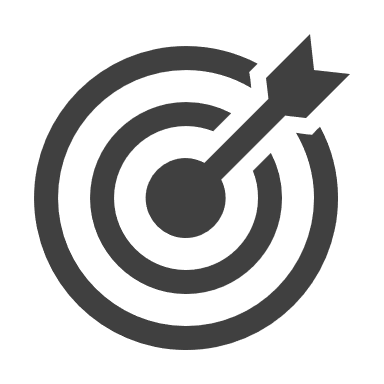 FreeIPA – это не просто замена AD, это интересный инструмент для централизованного управления и развития инфраструктуры.
Inventory для Ansible 
Группы для Zabbix 
Авторизация средствами LDAP для WEB сервисов
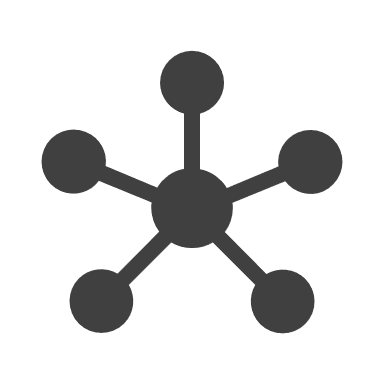 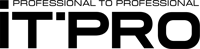 Спасибо!
Ай-Ти-Про
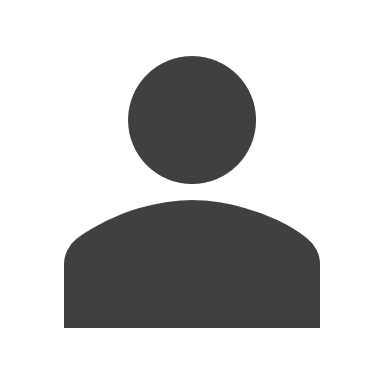 Дружинин Николай
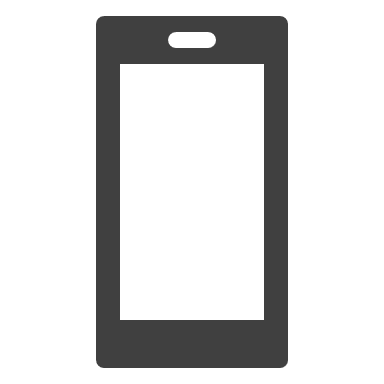 +7 4942 392041
info@it-kostroma.ru
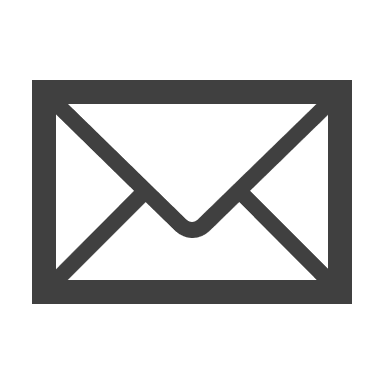 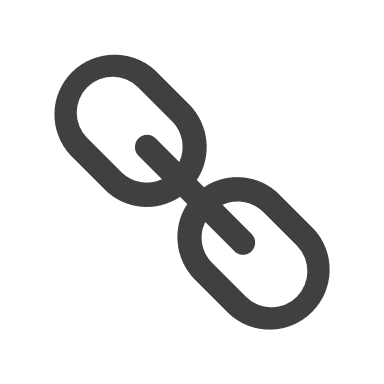 www.it-kostroma.ru
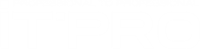